The Americans With Disabilities Act of 1990
Key Issues for CBO’s Serving Immigrants and Refugees
Great Lakes ADA Center
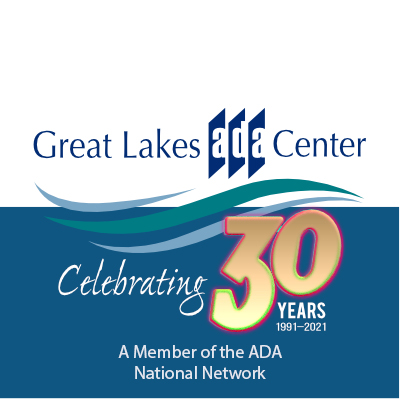 Who is covered?
Anyone who has a physical or mental impairment that substantially limits one or more of their major life activities
Breathing, thinking, walking, talking, seeing, hearing, bodily functions, etc.
Limitation does not have to be permanent or long term;
Current users of illegal substances are not covered;
Citizenship status does not matter

Anyone who has a record of such an impairment
Examples:  Past history of alcohol or illegal drug use; cancer or mental illness

Anyone who is regarded as having such an impairment
Negative action taken based on stereotypes about what someone can or cannot do or judged by how they look/act
Key protections
Employment – Have a right to an accommodation to allow them to perform job tasks/duties
Providing specialized equipment
Allowing for altered work schedule
Accessible environment (Parking, doors, bathroom, etc.)
Specialized services for communication (i.e. Sign Language Interpreter, assistive technology for computer or telephone access, etc.)
Leave for treatment of medical condition

Local and State Government – Access to goods and services
Physical access to all facilities
Accessible Public Transportation
Communication access for meetings, information, events (Sign language, real-time captioning, Braille, large print, etc.)
Modification of policy and procedures (alternate ID, alternate location for services (home, etc.), allow service animal, etc.)
Accommodations in Post Secondary Education for students with disabilities
Key protections (2)
Places of Public Accommodation (Private Business) –Access to goods and services
Physical access to all facilities
Communication access for information, events, legal interactions/medical appointments (Sign language, real-time captioning, Braille, large print, etc.)
Modification of policy and procedures (alternate ID, alternate method of obtaining goods and services (curbside, home delivery, etc.), allow service animal, etc.)
Access to private transportation (Rideshare, Shuttle buses, Taxi’s, etc.)
Great Lakes ADA Center Services
Technical Assistance 
Trained staff person available 8am-5pm CT  Monday – Friday to discuss ADA related issues
800-949-4232

Website with multiple resources and on-line inquiry form available 24/7
www.adagreatlakes.org

Customized Training either in-person or virtual 
Employment
Architectural Accessibility
Access to goods and services
Communication Accessibility
Accessible Transportation
Electronic Information Accessibility (websites, social media, documents, etc.)
Disability Awareness
ADA and intersect with other laws (Housing, Education, etc.)
Great Lakes ADA Center Services (2)
On-line Training programs
Architectural Accessibility  www.accessibilityonline.org
Accessible Information Technology  www.ada-accessibletech.org
ADA Legal Case Law  www.ada-legal.org
General ADA Topics  www.ada-audio.org

ADA National Network – ADA Coordinator Certification Training Program
www.adacoordinator.org
Strategies for Accessibility
Integrate accessibility into everything you do
Plan accessibility into all events and activities even if you don’t know if there is someone with a disability who will be attending/participating
Budget for accommodations in all programs and activities
Real-time captioning, Sign Language
Create all your print materials so that they are accessible from the beginning.   Take into consideration accessibility when creating the resource, document, etc.
Much harder to “retro-fit” something
Use an accessibility checklist when selecting a venue to host a program that is open to the public
Create your own or use one of the numerous ones available in the public domain
Strategies for Accessibility (2)
Create a committee/commission or task force within your organization comprised of individuals with disabilities to provide feedback and guide your efforts to include/ conduct outreach to persons with disabilities
Ensure your hiring practices are non-discriminatory and consider proactively recruiting/hiring staff with disabilities to reflect the community that you serve
Review internal policies, practices and procedures to make sure that there are no discriminatory policies and create necessary policies to support inclusion/diversity and accessibility
Accommodation policy and procedure for staff/participants
Policy regarding acquisition of equipment/software, etc to ensure it is accessible
Strategies for Accessibility (3)
Conduct staff and volunteer training regarding disability awareness on an on-going basis
Connect with disability organizations within your geographic area to serve as resource/support when needed
Independent Living Center – Access Living (Chicago), Progress Center (Suburban Cook County)
Disability specific organizations 
Chicago Lighthouse for the Blind
Chicago Hearing Society
NAMI-Illinois (mental health)
Brain Injury Association of Illinois
Illinois Self-Advocacy Alliance
Family Resource Center on Disabilities(children and families with disabilities)
The ARC of Illinois (developmental disability)
Equip for Equality (Legal assistance for persons with disabilities)
Contact Us:
Great Lakes ADA Center
1640 W Roosevelt Road
Chicago, IL 60608
312-413-1407
800-949-4232
adagreatlakes@uic.edu
www.adagreatlakes.org
                                   Follow us on
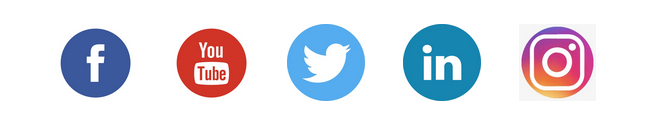